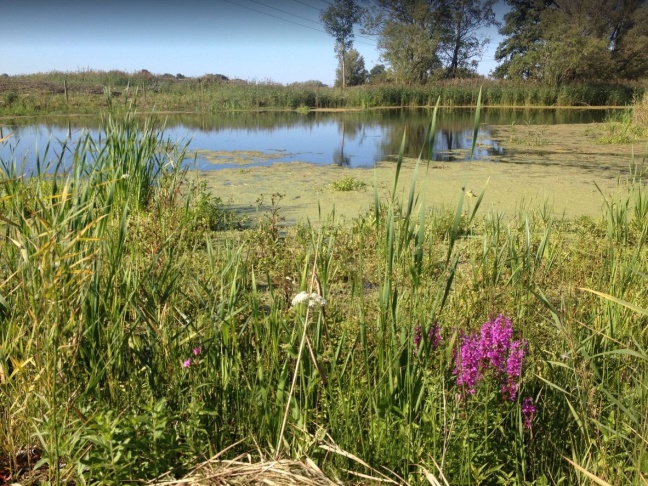 Vattenvårdsprogram Kävlingeån
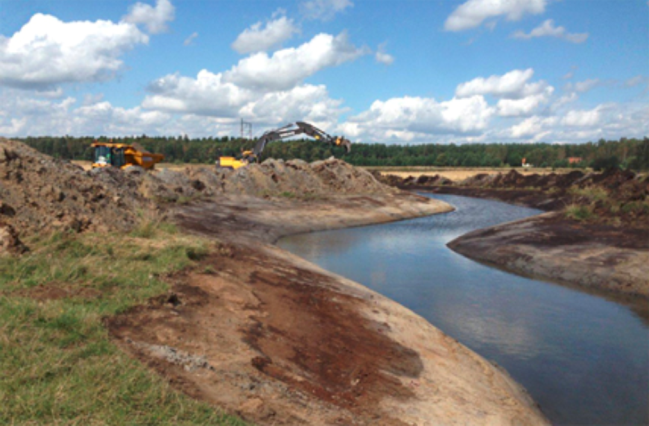 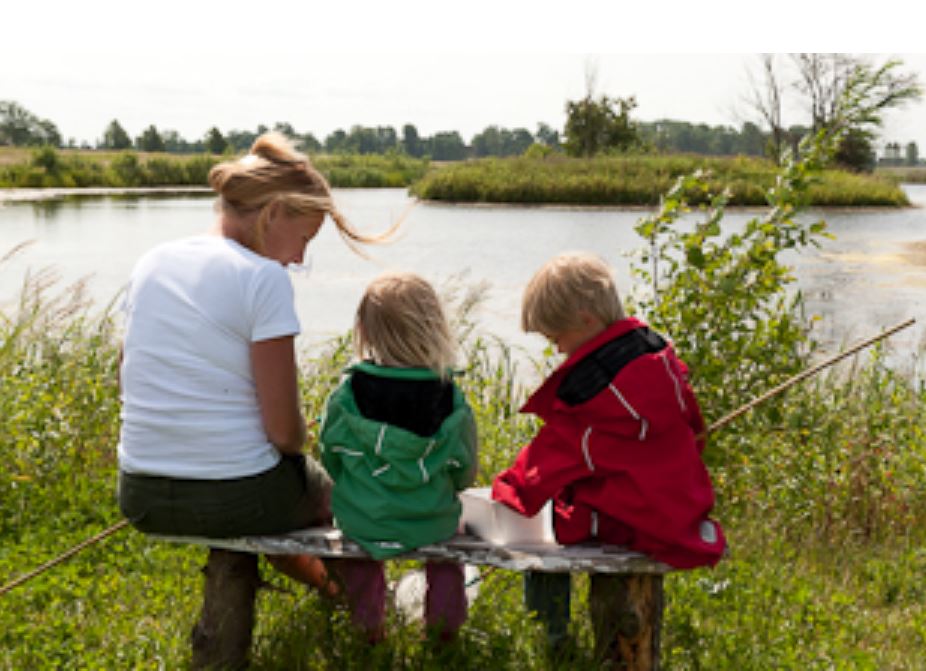 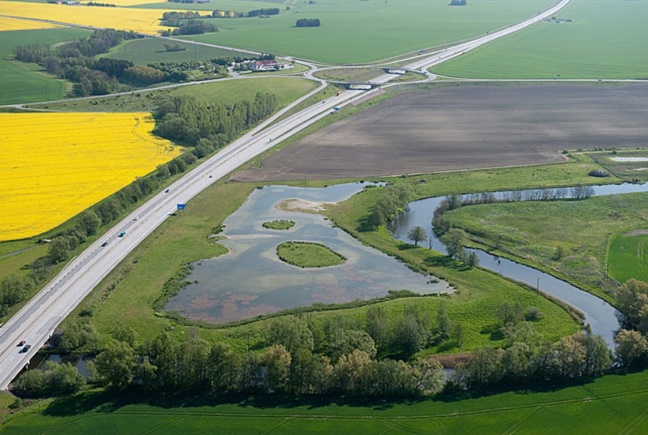 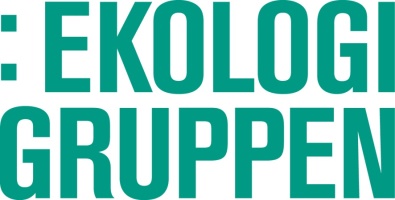 Karl Holmström
Vattenvårdsprogram Kävlingeån
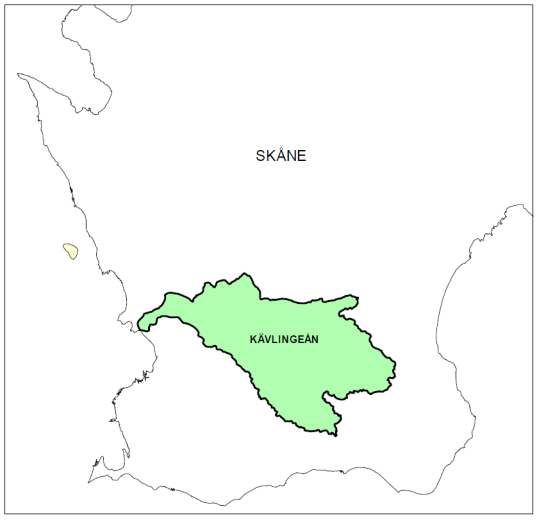 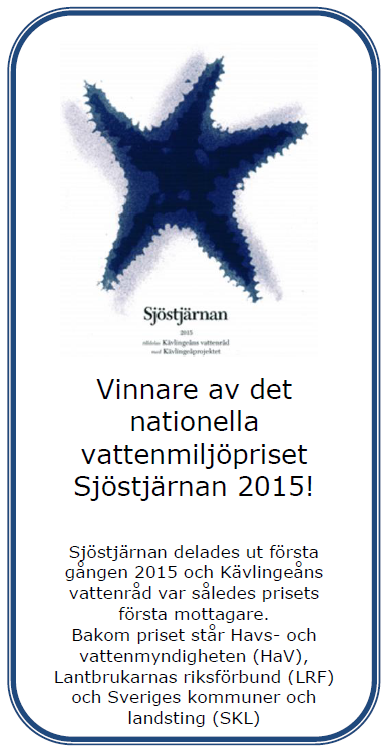 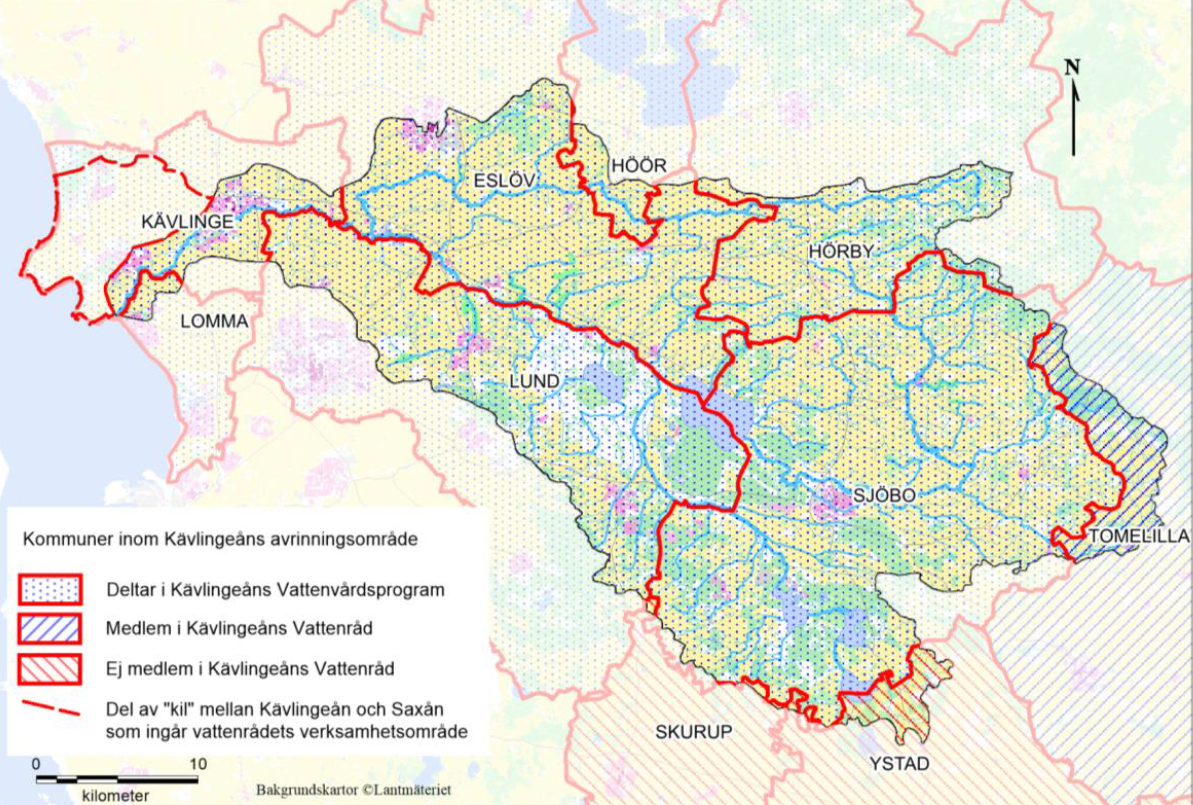 Historik 
samordnad vattenvård i Kävlingeåns avrinningsområde
Kävlingeåprojektet 1995-2011
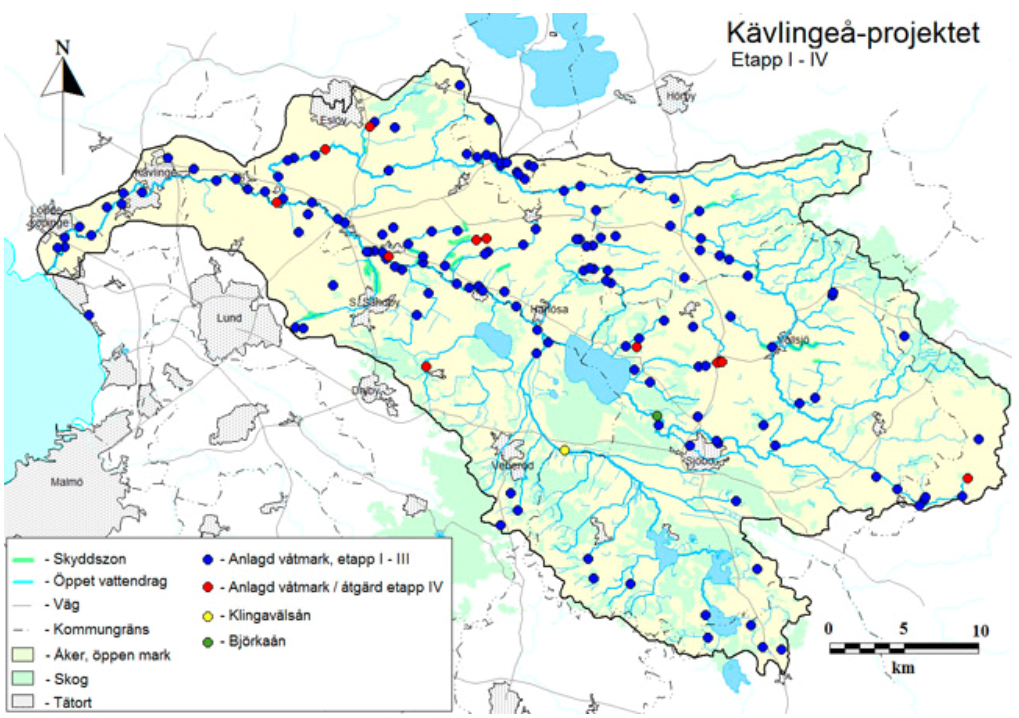 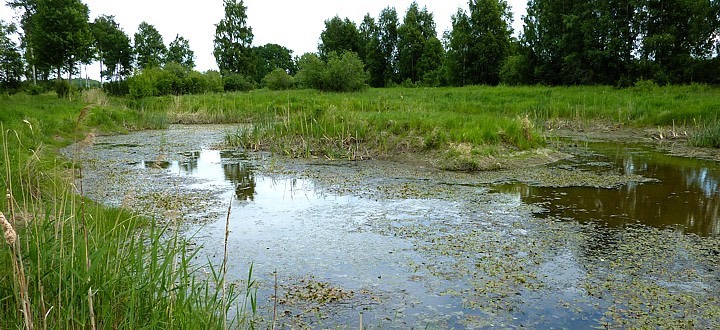 Kävlingeåprojektet
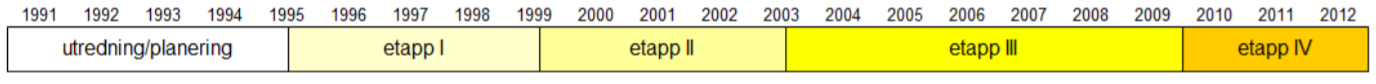 Vattenvårdsprogram Kävlingeån
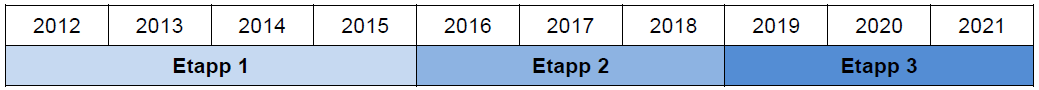 Fortsättning…
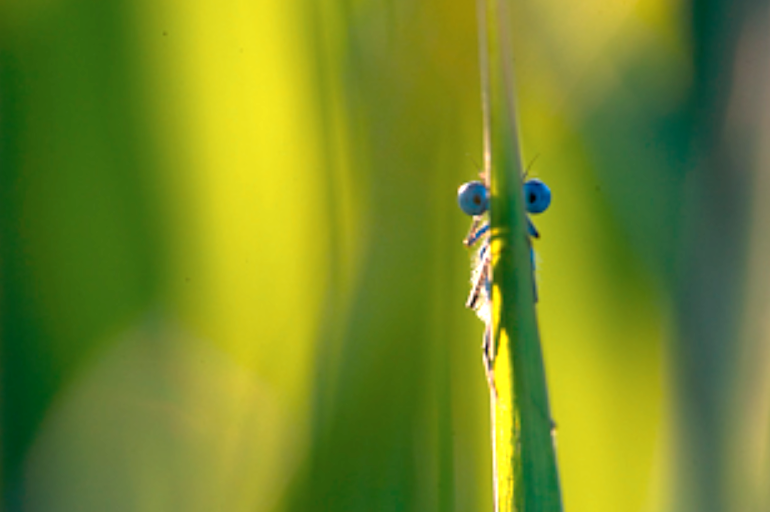 Mycket har gjorts:
Cirka 500 hektar våtmarker
Stora mängder kväve och fosfor kvarhålls – varje år
Skapade vattenmiljöer genererar miljontals vattenlevande småkryp – varje år
Skapade vattenmiljöer skapar häckningsmiljöer och rastplatser för många tusen fåglar – varje år
Därtill har mycket annan miljönytta åstadkommits; bevattningsdammar, rekreationsmiljöer, groddammar, flödesdämpning, restaurerade vattendrag mm
[Speaker Notes: Rastplats för 4000 fåglar, 1600 häckande par våtmarksfågar
Fosforkvarhållning 5 ton/år, kvävereduktion 120 ton/år]
Mer är på gång:
Prioritering vår 2019
7 olika projekt där målsättningen är att genomföra dessa under sommar, höst
Sammanlagt ca 18 ha våtmarksyta
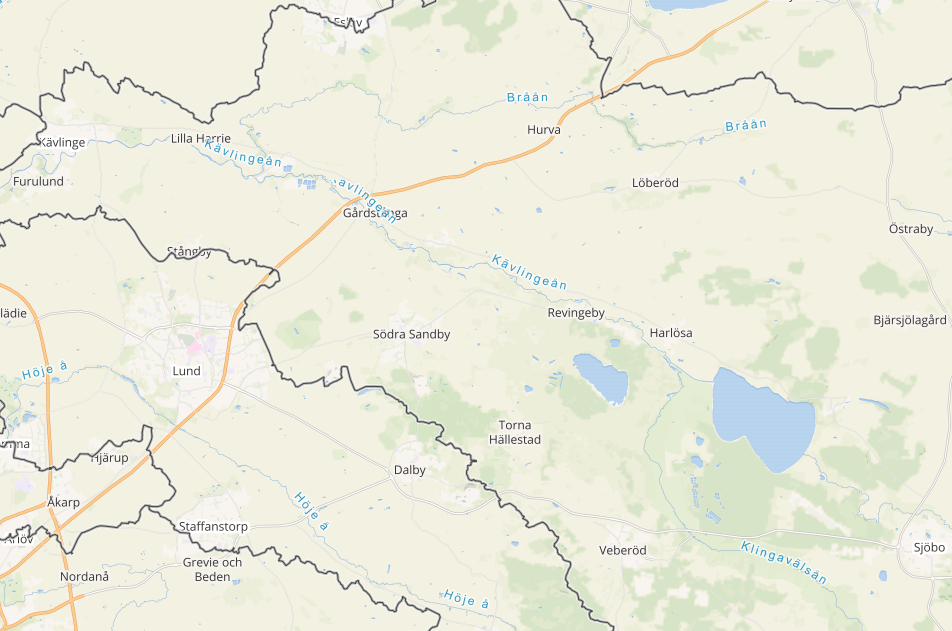 793 vandrings- 
hinder, rensning
808 bevatt-
ningsdamm
809 bevatt-
ningsdamm
806 bevatt- 
ningsdamm
786 våtmark
510,810 
dammar
781 våtmark
Exempel, pågående arbete:
Våtmarker som näringsfällor – fosfordammar
Våtmarker som flödesdämpare
Våtmarker som bevattningsdammar
Våtmarker för biologisk mångfald
Våtmarker för rekreation
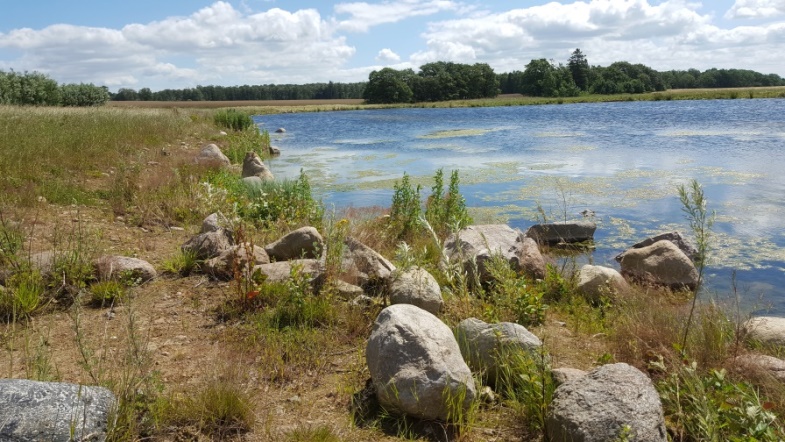 Bevattningsdamm norr om Harlösa
Nr 806, Örtofta 21:1bevattningsdamm
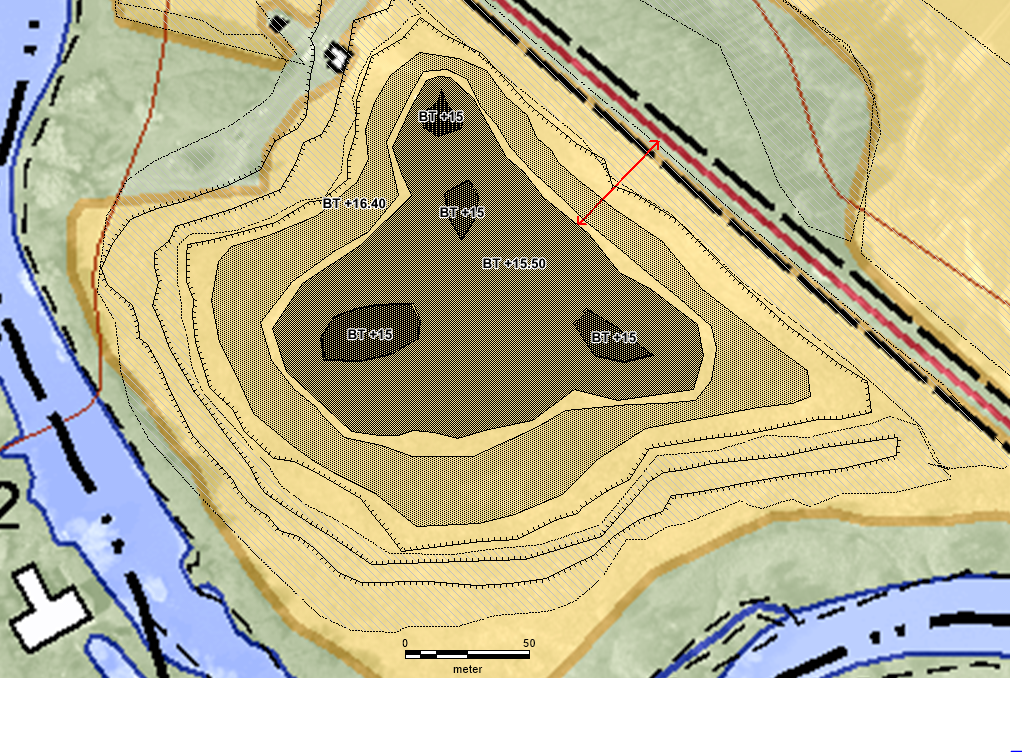 Ca 3 ha stor vattenyta
Schakt ca 52 000 m3
Schakt om ”normal” damm ca 20-25 000 m3
Flacka slänter
Går att kombinera med rekreation och nytta för biologisk mångfald
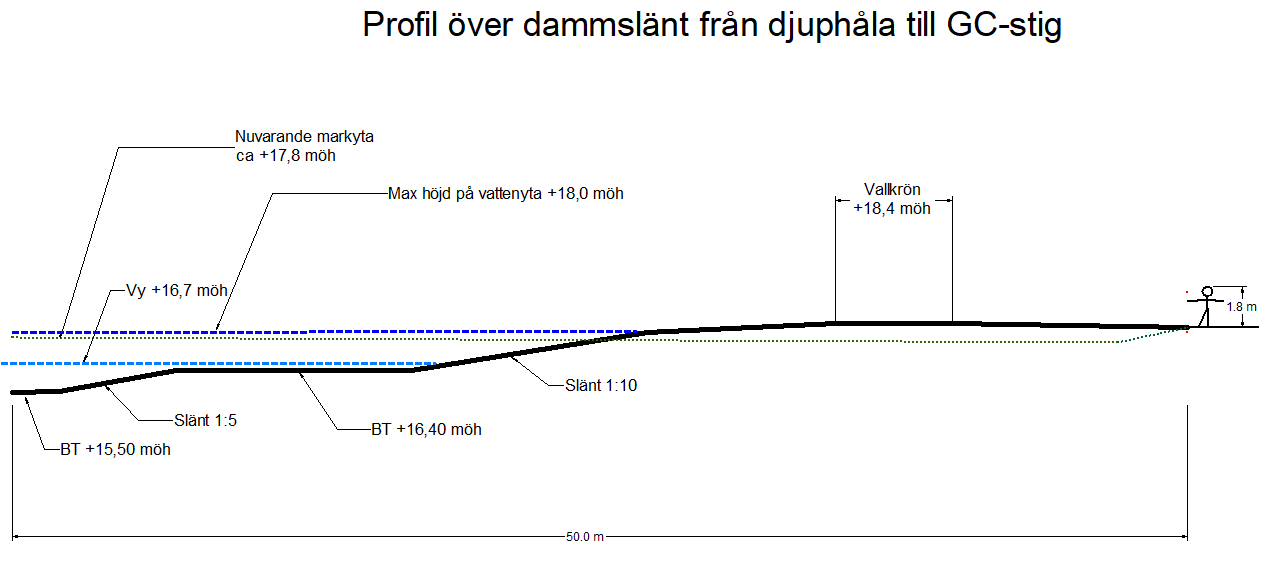 Kävlingeåns Vattenvårdsarbete - ett bra exempel för framtidens vattenvård
Stabil verksamhet
Stabil, långsiktig finansiering
Tydlig samordning och prioritering nationellt
Tydliga kanaler mellan lokalt arbete och nationell/regional för kontinuerlig förbättring
Fokus på avrinningsområdet
Praktiskt/tekniskt
Ny teknik
Lokalt anpassade
Kostandseffektivt
Ekonomiska (skatter, subventioner)
Översyn av lagstiftning
Kostnadseffektiva
Organisation och struktur
Finansiering
Målkonflikter
Drivkrafter
Nya åtgärder
Plan för etappmål
Förslag till finansiering
Författningsförslag
[Speaker Notes: Vattenrådet (Jonas och Anna) har sett till att alla goda erfarenheter som finns från detta unika projekt ska kunna ta plats i utredningen. 
Vi som konsulter kommer att få ett direkt uppdrag från utredningen att sammanfatta detta och tydliggöra det vi tycker är viktigt tillsammans med er
Utredningens huvuddelar är :]
Exempel, pågående arbete:
Fokus Vombsjön
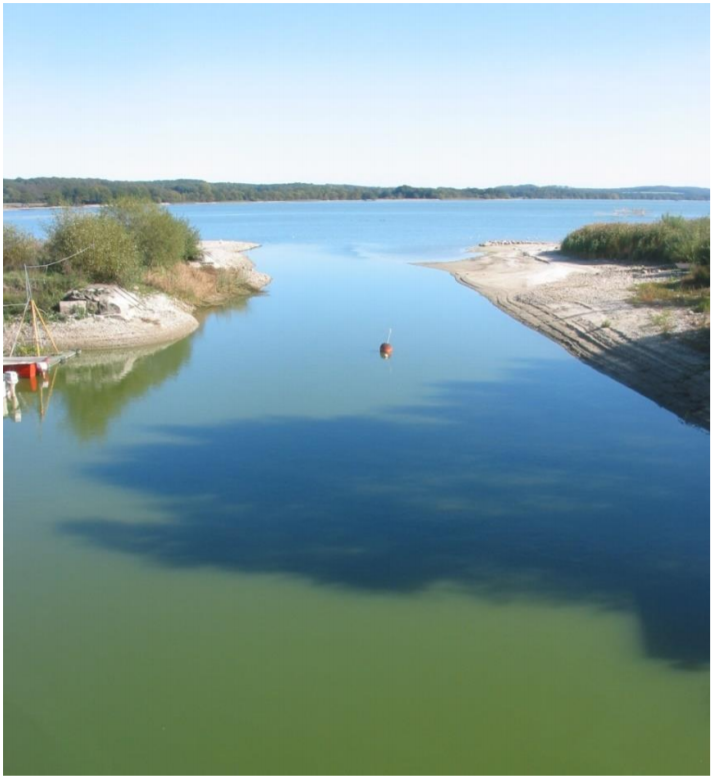 Statligt stöd till 20 pilotområden – utveckling av långsiktigt arbete med fler åtgärder mot övergödning i sjöar och hav. Vombsjöns tillrinningsområde är ett av pilotområdena 
Vombsjöns tillrinningsområden är sedan tidigare prioriterade i åtgärdsarbetet – arbete har bland bedrivits i så kallade fokusområden, tidigare Torpsbäcken, nu Vanstadsbäcken
Utökad vattenkontroll
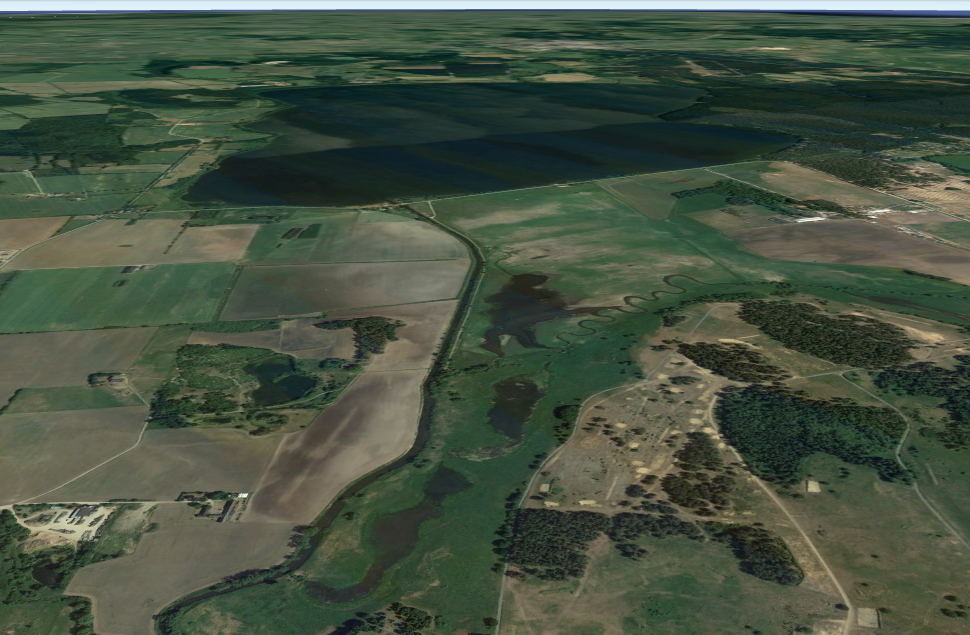 Hållbart vatten i landskapetefter 2021
Mycket har gjorts – förtjänstfullt!
Mer behöver göras!
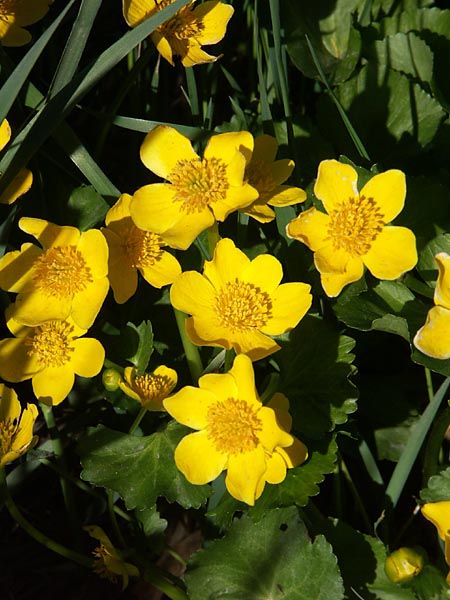 Hållbart vatten i landskapet
Fortsatta åtgärdsbehov:
Förbättrad vattenkvalitet
Ökad tillgång till rekreations- och boendemiljöer med vatten
Förbättrade förutsättningar för biologisk mångfald
Förbättrad vattenhushållning och vattenhantering (bevattningsdammar, inströmning till grundvatten, flödesdämpning och förbättrad dagvattenhantering…)
Klimatsäkring
Förbättrad hydromorfologi
Kabbleka
[Speaker Notes: Bäckfräne, dvärgag, svarttåg]
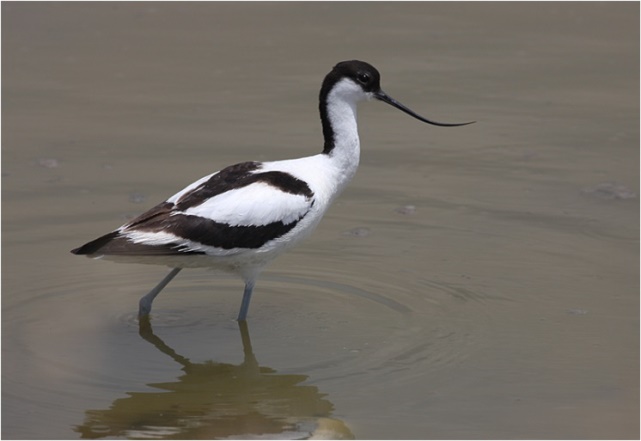 Hållbart vatten i landskapet
Förutsättningar efter 2021, frågor:
Vilka internationella, nationella och regionala 
	miljömål finns för våra vatten?
Vilket behov finns av fortsatt vattenvårdsarbete och vilken roll har vattenrådet i detta? Nya uppgifter finns, exempel:
ändrat klimat 
nytt sätt att se på ekosystemtjänster
Hur kan ett fortsatt kommungemensamt vattenvårdsarbete organiseras?
Skärfläcka
[Speaker Notes: Fortsatt starka internationella mål, ex: FN:s Agenda 2030, HELCOM BSAP uppdatering, EU:s direktiv – ffa vattendirektivet
I underlaget som tas fram kommer även att redovisas vilka åtgärder som hittills genomförts och vilken miljönytta dessa beräknas ha gett. Alla vattenförekomster, undantaget Djurrödsbäcken, har status sämre än god, dvs dålig, otillfredsställande eller måttlig.]
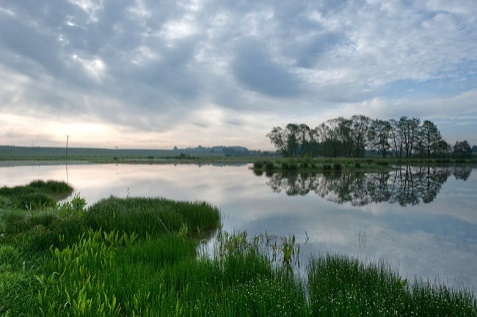 Hållbart vatten i landskapet
Tidsplan:
2019 – underlag tas fram – diskussion i kommunerna och i vattenrådet
Vår 2020 – eventuellt beslut om framtagande av uppdaterade vattenvårdsprogram och samarbetsavtal
Höst 2020 – eventuellt beslut om nya vattenvårds-program och samarbetsavtal, med kommunala budgetunderlag
2021 – implementering i kommuner, reservtid för beslut/ändringar. Internt organisationsarbete och upphandling av konsult
2022 – start för fortsatt vattenvårdsarbete baserat på nytt (eller förlängt) vattenvårdsprogram och avtal
Tvära kast - tvåstegsdiket vid Brandstad 2019-03-22
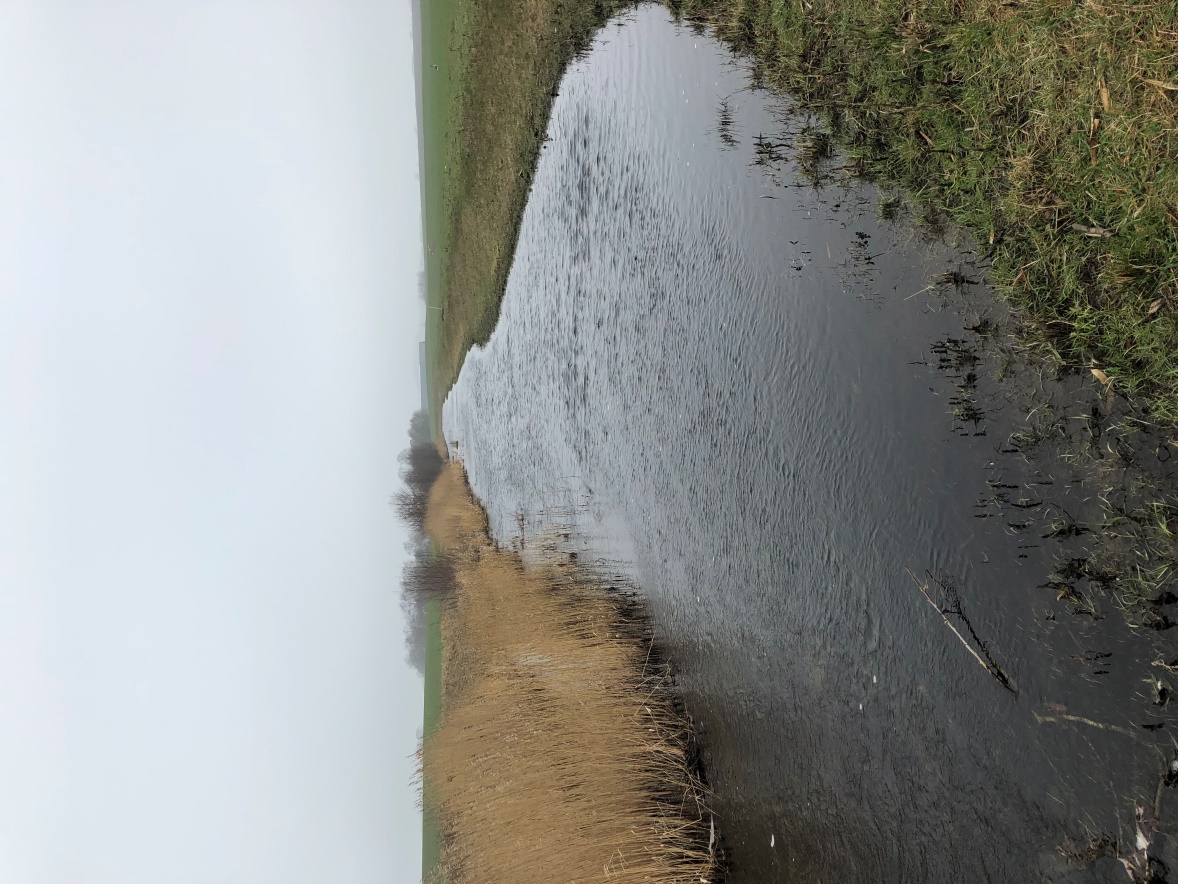 Bevattningsdammar på Kävlinge Golfklubb Nr 809 St. Harrie 6:12, Kävlinge kommun
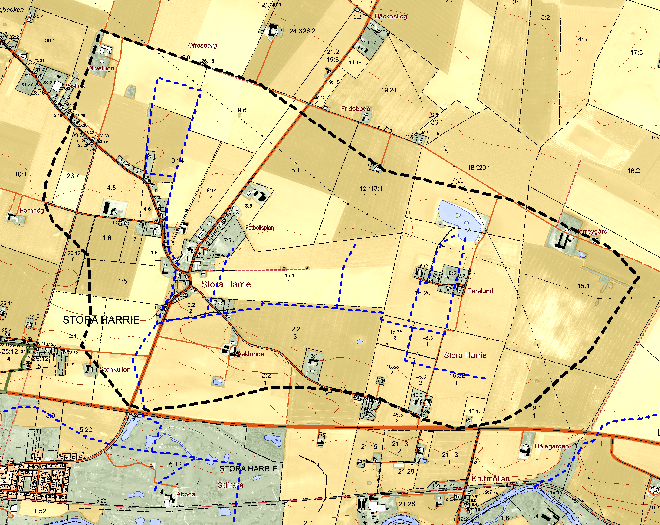 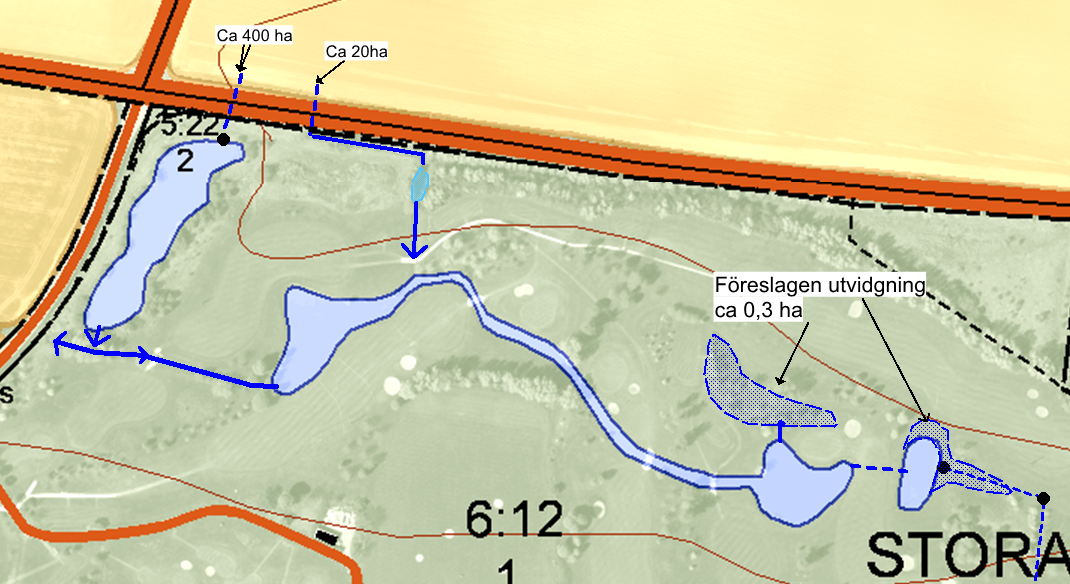 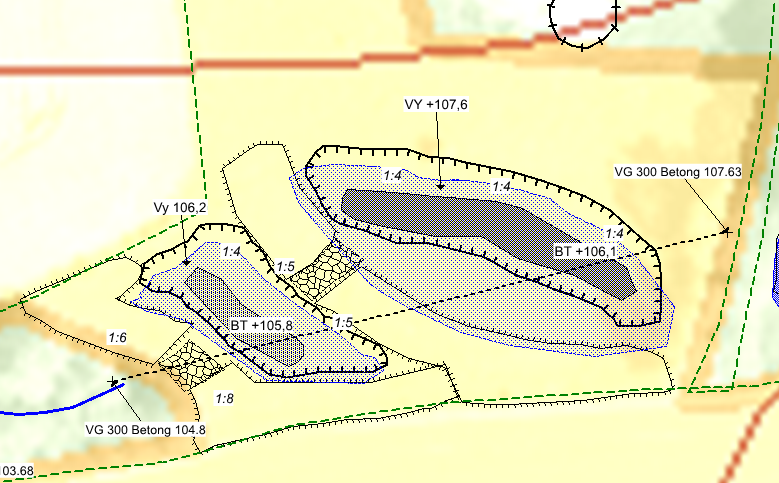 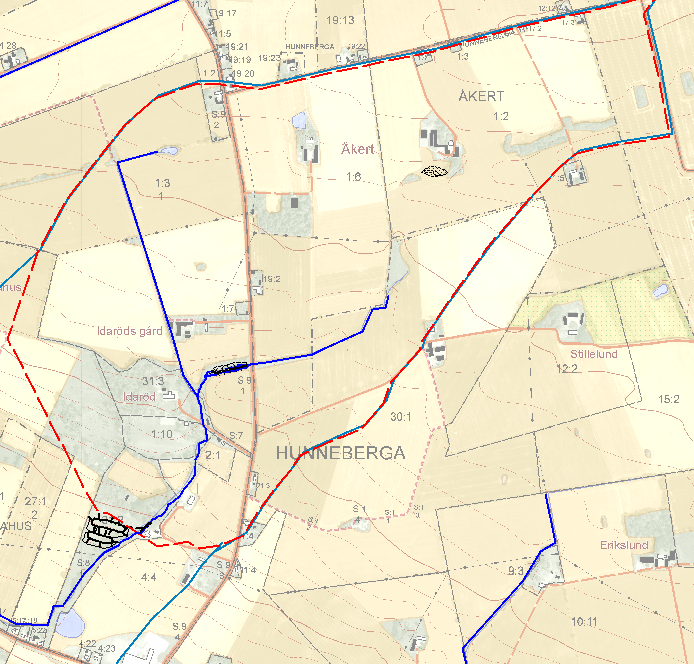 Åkert 1:1
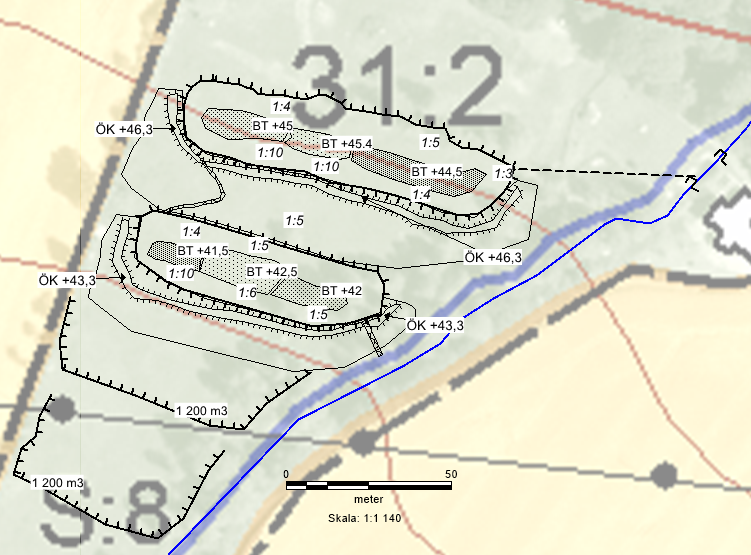 Ca 100 ha
 tillrinning
Två mindre fosfordammar
Möjligt åtgärda vandringshinder
Möjligt pröva temporär flödesdämpning
Hunneberga 31:1
Östraby12:1
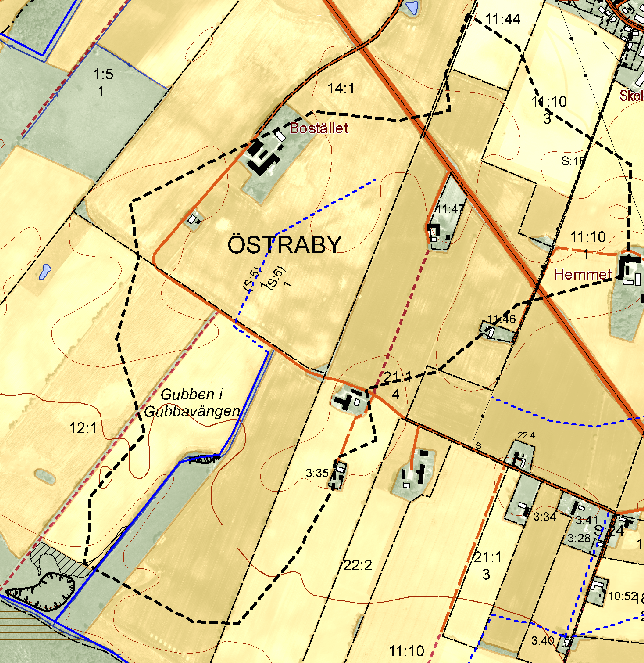 Exempel beräkning markersättning
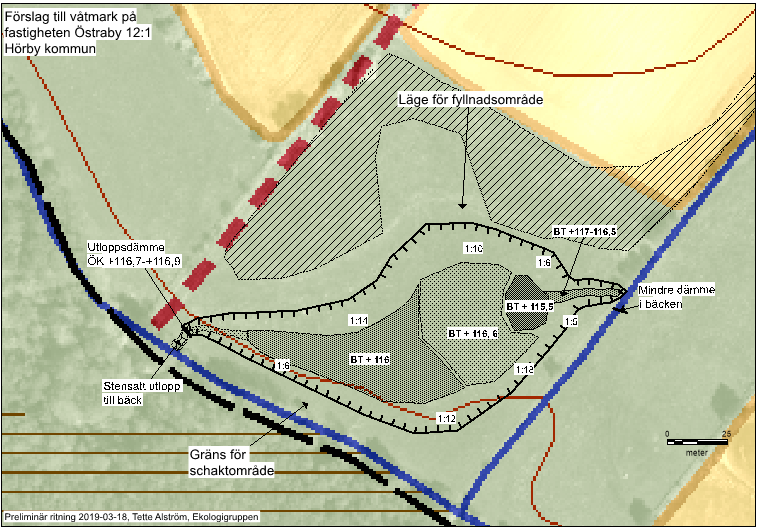 *Kostnaden för rening i reningsverk beräknad som medel mellan  gamla och nya utsläppskrav
** Enligt senaste försäljningsvärde på        aktuell mark
Åtgärdssamordnare Vombsjöns tillrinningsområde 2019-2020
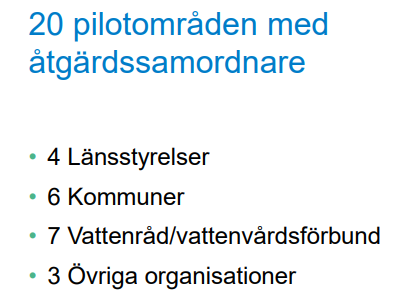 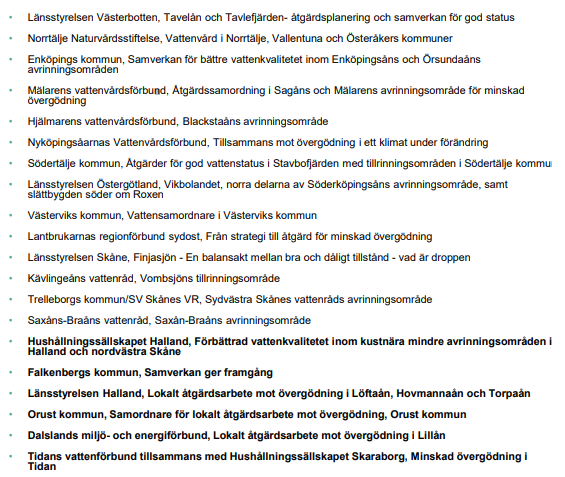 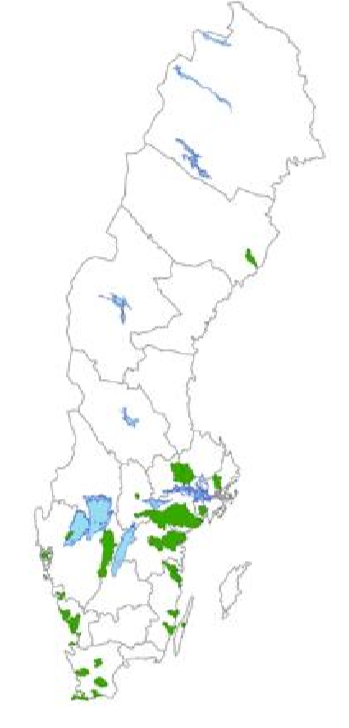 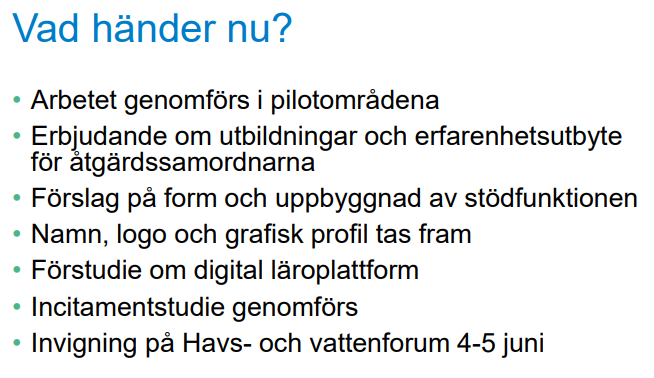 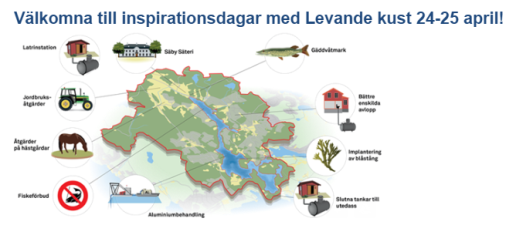 Bevattningsdammar
Minst fem dammar aktuella för bevattning 2019
Möjligt att delfinansiera med LONA
Bevattningsdammar ”multifunktionella”, minskar näringsläckage, uttag av grund-och annat ytvatten, flödesdämpande t.ex.
Riktlinjer beslutade 2013-03-13 (KVVP AU)
Ingen markerersättning utgår vid anläggning av bevattningsdammar 
Vattenrådet står för hjälp med projektering, samråd, ansökningar om stöd och eventuella tillstånd, upphandling av entreprenör och efterkontroll
Brunnar och pumpanordningar som är nödvändiga för bevattningsändamålet bekostas av markägaren
Schakt till större djup än 1,5 m bekostas i normalfallet av markägaren, avvägningar mellan olika intressen (t.ex. flödesutjämning och näringsretention görs dock)
Delar av våtmarks-/dammytan skall bibehålla ett vattendjup på 0,5 m
Förslag till förändringar och tillägg:
Schaktvolym som vattenrådet bekostar (t.ex. medeldjup, ca 0,6 -0,7m/max 7000 m3/ha)
Behov av säkerhetsanordningar bedöms  
Särskilda avtal har tagits fram 
Markägaren är verksamhetsutövare efter garantiden 
Ev. problem med dräneringar bekostar VR till 50%
Anläggningar för rekreation bekostas av VR
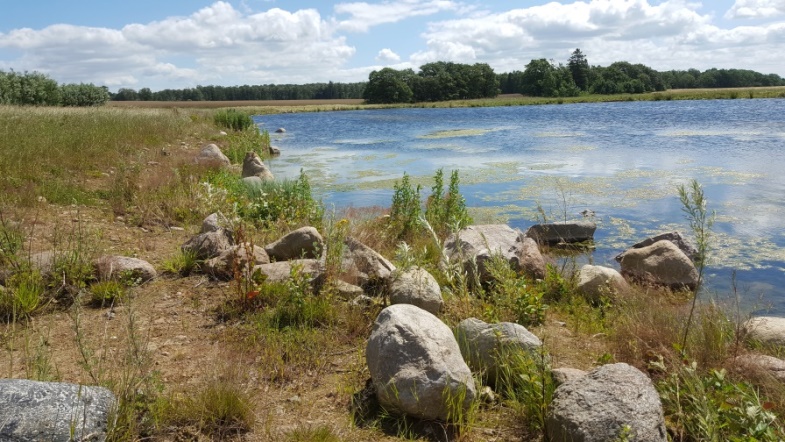 Bevattningsdamm norr om Harlösa
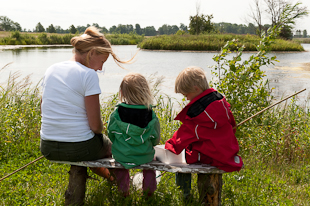 Hållbart vatten i landskapet
[Speaker Notes: Fortsatt starka internationella mål, ex: FN:s Agenda 2030, HELCOM BSAP uppdatering, EU:s direktiv – ffa vattendirektivet
I underlaget som tas fram kommer även att redovisas vilka åtgärder som hittills genomförts och vilken miljönytta dessa beräknas ha gett. Alla vattenförekomster, undantaget Djurrödsbäcken, har status sämre än god, dvs dålig, otillfredsställande eller måttlig.]
Hållbart vatten i landskapet
Vårda det som skapats. Särskilda förutsättningar – troligen Sveriges mest omfattande vattenvårdsprojekt avseende kontinuitet, bredd och organisation. 
Erfarenheter finns i stor skala från hela arbetskedjan: plan, projektering, genomförande, avtal, finansiering, miljö-prövning etc 
Hur långt kan man nå?
Vilka miljönyttor kan åstadkommas?
Hur kan långsiktiga organisationer byggas och fungera?
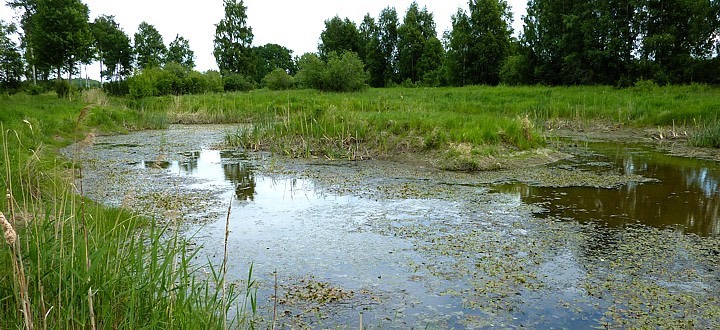 Vad innebär det?
Varför?
Vad har gjorts? Sjöstjärnan 2015
Vilka miljönyttor?
Vad är på gång? Fokus Vombsjön
Framtiden, efter 2021?